PriWePrivate Wirtschaftshochschulen in Deutschland:Eine Analyse der Wettbewerbspositionierung, Vernetzung und Strategien
Hanna Hottenrott, Anna Kosmützky, Sandra Gottschalk, Thomas Schaper und Rasmus Bonde Schmid
1
26.01.2024  Kick-Off-Veranstaltung der Förderlinie „Nicht-staatliche Hochschulen“
Team
Wissenschaftsökonomik
soziologische Hochschul- und Wissenschaftsforschung
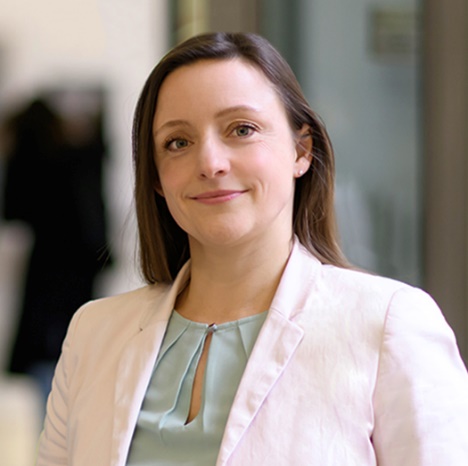 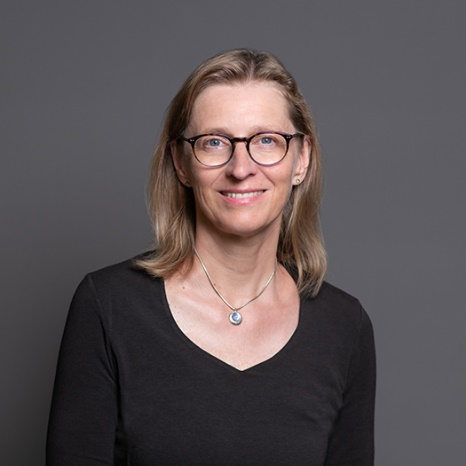 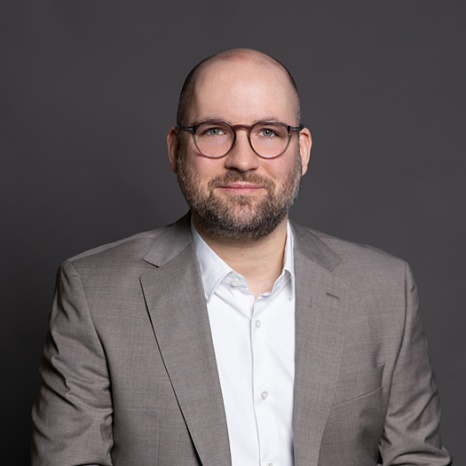 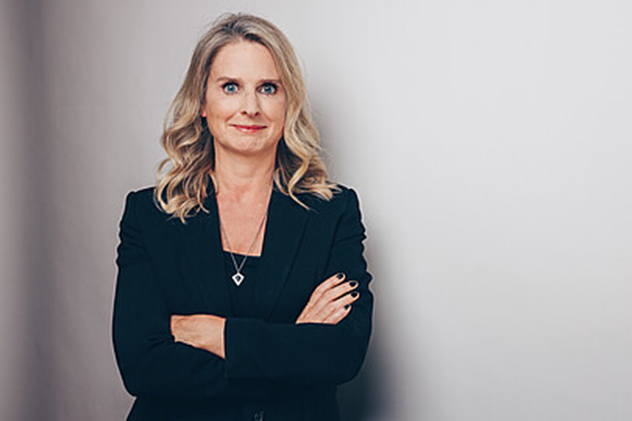 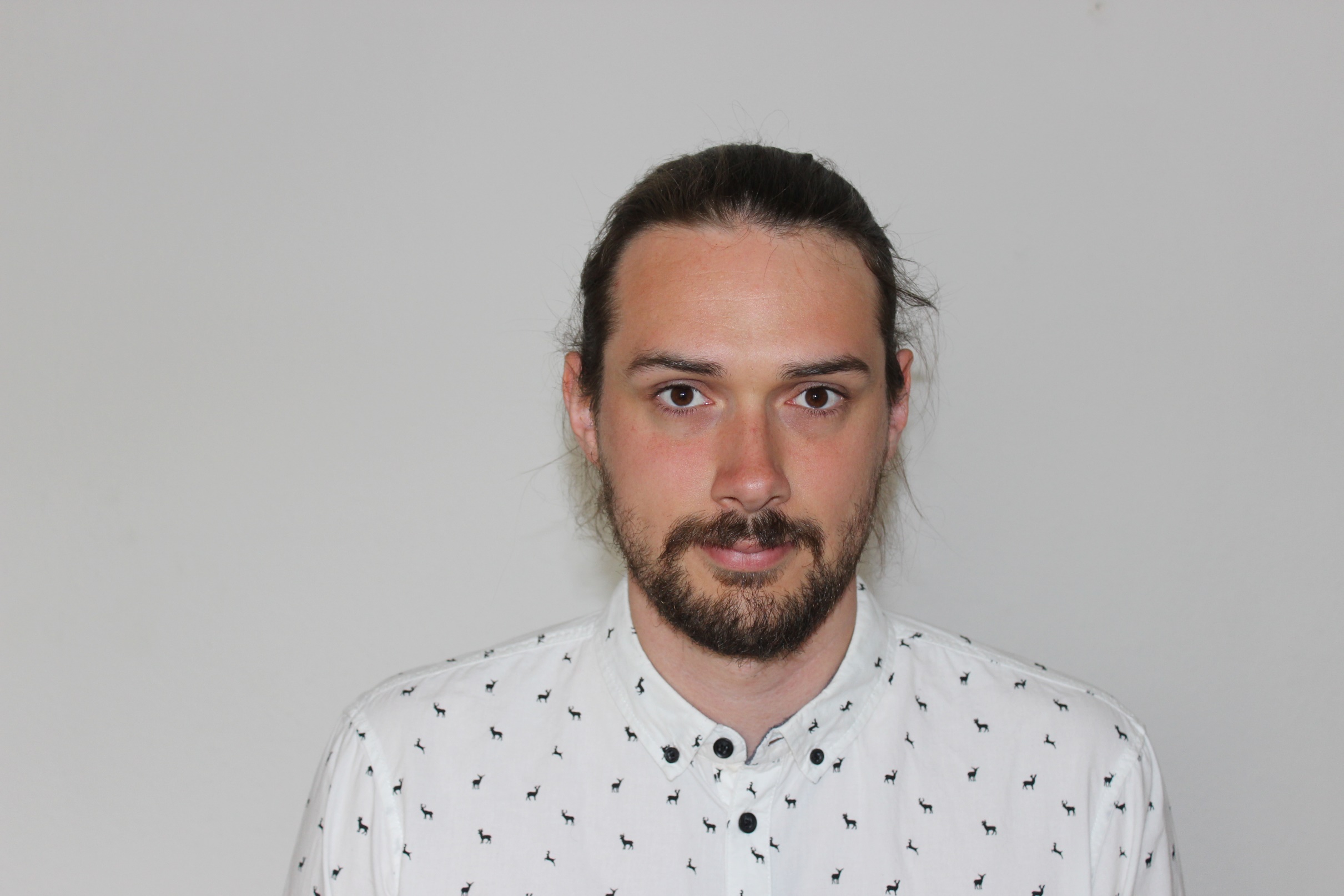 Hanna HottenrottVerbundleitung
Sandra 
Gottschalk
Rasmus 
Bonde Schmid
Thomas 
Schaper
Anna 
Kosmützky
Teilprojektleitung
2
26.01.2024  Kick-Off-Veranstaltung der Förderlinie „Nicht-staatliche Hochschulen“
Gegenstand
wachsende Bedeutung privater Wirtschaftshochschulen im deutschen Hochschulsystem (Mitterle 2017/2018)
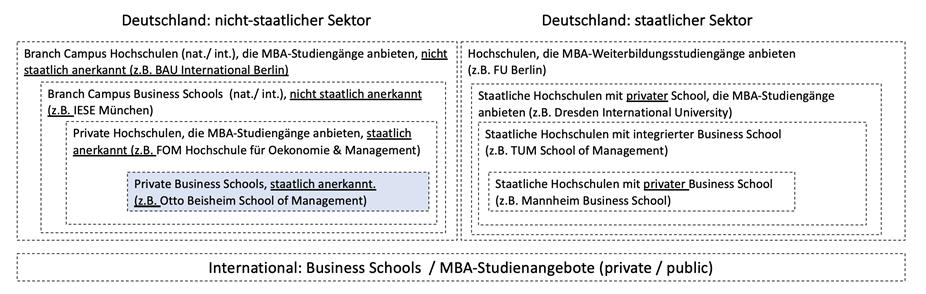 3
26.01.2024  Kick-Off-Veranstaltung der Förderlinie „Nicht-staatliche Hochschulen“
Forschungsfrage 1
Welche Typen von privaten Wirtschaftshochschulen sind in der deutschen Hochschullandschaft präsent?
Durch welche Merkmale zeichnen sie sich aus?
Wie hat sich Präsenz, Positionierung und Erfolg von privaten Wirtschaftshochschulen im Zeitverlauf entwickelt?
4
26.01.2024  Kick-Off-Veranstaltung der Förderlinie „Nicht-staatliche Hochschulen“
Forschungsfrage 2
Welche Netzwerke und Kooperationen haben private Wirtschaftshochschulen?
Untereinander?
Zum staatlichen Hochschulsektor?
Mit der Wirtschaft und anderen Organisationen? 
Welche Eigentümerverflechtungen gibt es?
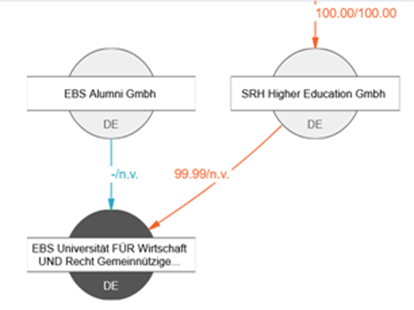 5
26.01.2024  Kick-Off-Veranstaltung der Förderlinie „Nicht-staatliche Hochschulen“
Forschungsfrage 3
In welchen Zusammenhängen stehen Vernetzung, Kooperation und Verflechtung zum Erfolg im Reputations- und Wirtschaftlichkeitswettbewerb?
Erfolg: 
Rankings
Akkreditierungen
Wachstum (Mitarbeitende/Studierende)
Finanzielle Kennzahlen
6
26.01.2024  Kick-Off-Veranstaltung der Förderlinie „Nicht-staatliche Hochschulen“
Frage 4
Welche Strategien verfolgen private Wirtschaftshochschulen im Reputations- und Wirtschaftlichkeitswettbewerb? 
Wie nutzen sie Ressourcen in Forschung und Lehre?
Wettbewerbspositionierungen gegenüber anderen privaten und staatlichen Wirtschaftshochschulen?
7
26.01.2024  Kick-Off-Veranstaltung der Förderlinie „Nicht-staatliche Hochschulen“
Methodik
interdisziplinäres sequenzielles Mixed-Methods-Design
Bibliometrische Analysen
Netzwerkanalysen 
Archivdaten- und Webseitenanaylse
Fallstudien
qualitative Interviewstudien
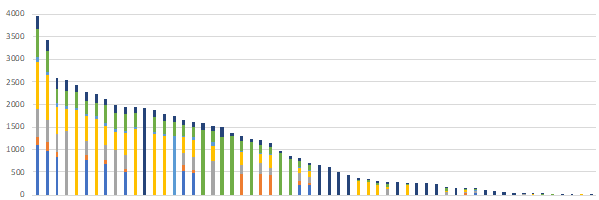 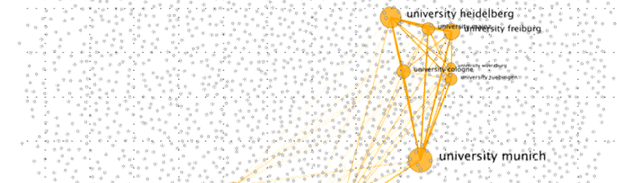 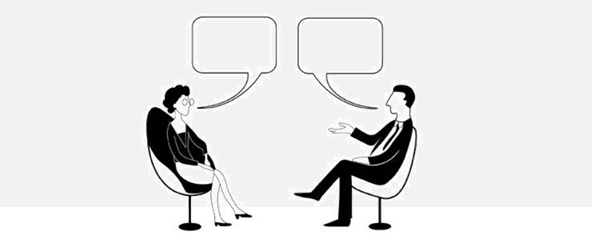 8
26.01.2024  Kick-Off-Veranstaltung der Förderlinie „Nicht-staatliche Hochschulen“
Arbeitsplan + Projektstart
Projektbegin Verbundprojekt 01.10.2023
9
26.01.2024  Kick-Off-Veranstaltung der Förderlinie „Nicht-staatliche Hochschulen“
Vielen dank für Ihre Aufmerksamkeit!
Kontakdaten:
Rasmus Bonde Schmid rasmus.schmid@lcss.uni-hannover.de
Prof. Dr. Hanna Hottenrott (Verbundleitung, Teilprojektleitung) Hanna.Hottenrott@zew.de
Prof. Dr. Anna Kosmützky (Teilprojektleitung) anna.koesmuetzky@lcss.uni-hannover.de
10
26.01.2024  Kick-Off-Veranstaltung der Förderlinie „Nicht-staatliche Hochschulen“